Ideias para o 1º Censo Mundial da Humanidade
Max Diniz Cruzeiro – LenderBook Company
ESTE QUESTIONÁRIO É COMPOSTO POR APENAS 10 PERGUNTAS
1º] Questão: qual a sua idade em anos?
[___] Idade  [ ] Ignorado
2º] Questão: qual o seu nome?
[_______________________] Nome [ ] Ignorado
3º] Qual o país onde você reside?
[____] País [ ] Ignorado
4º] Qual a cidade/UNIDADE DE SUA FEDERAÇÃO que você reside?
[_____________________/_________________] Cidade/Estado    [ ] Ignorado
5º] Quantos anos de estudo você já estudou em sua vida?
[____] Anos de estudo  [ ] Ignorado
6º] Qual o valor presumido do seu patrimônio, incluindo todos os rendimentos já conquistados?
[_____________________] Moeda Local [  ] Ignorado
7º] Quanto você gasta com consumo de água por mês?
[____] Moeda Local    [ ] Ignorado [  ] Uso recursos naturais [   ] Não disponível
8º] Quanto você gasta com consumo de energia?
[____] Moeda Local    [ ] Ignorado [  ] Uso recursos naturais [   ] Não disponível
9º] Quantos tipos diferentes de alimentos você costuma comer em um mês?
[____] Alimentos    [ ] Ignorado [  ] Na minha região falta alimentos
10º] Quantos anos de trabalho você já realizou?
[____] Anos de trabalho    [ ] Ignorado
Total de entrevistados 9,6 bilhões de habitantesano 2025
SETTING ANALÍTICO: ANÁLISE DE CLUSTER PARA MELHOR GERENCIAMENTO DAS POLÍTICAS POPULACIONAIS
Tempo de cálculo para o resultado: 24 horasColeta via urna eletrônica/smartphone/smart tv/ internet semelhante sistema de votação
Padronizar para unidades 
planetárias globais
Padronizar para unidades 
planetárias globais
Padronizar para unidades 
planetárias globais
Padronizar para unidades 
planetárias globais
Gerar uma escala em que todos os valores fiquem Concentrados entre Zero e UM.
Ordenar
Ordenar
Ordenar
Ordenar
Ordenar
Ordenar
Ordenar
Definir critérios de segmentação para cada item, exemplo:
[A] Um grupo irá se distinguir de outro com diferença de 5 anos;
[B] Um grupo irá se distinguir de outro com diferença de 3 anos;
[C] Um grupo irá se distinguir de outro com diferença de 5%;
[D] Um grupo irá se distinguir de outro com diferença de 2%;
[E] Um grupo irá se distinguir de outro com diferença de 3%;
[F] Um grupo irá se distinguir de outro com diferença de 4 alimentos;
[G] Um grupo irá se distinguir de outro com diferença de 5 anos;
Definir critérios de segmentação para cada item, exemplo:
[C] Um grupo irá se distinguir de outro com diferença de 5%;
Calcular dos DECIS sobre o rol de dados e recodificar a tabela.
Exemplo:
1º Dercil [10 UM]             6º Decil [1020 UM]
2º Dercil [12 UM]             7º Decil [1070 UM]
3º Dercil [18 UM]             8º Decil [1220 UM]
4º Dercil [20 UM]             9º Decil [2050 UM]
5º Dercil [45 UM]             10º Decil [2080 UM]
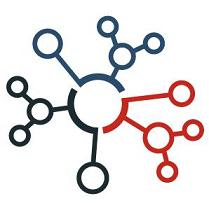 FIM